Standard and Expanded Precautions
Infection Prevention Control Unit
Infection Control Committee
Total Quality Service
Makati Medical Center
Number of reported cases of nosocomial infections per month (April to November 2010)
Overall infection rates (April to November 2010) in Critical Areas
MMC rates for  ventilator associated pneumonia, central line associated blood stream infection, and catheter related urinary tract infection are higher than  rates of 90% of hospitals reporting to the National Healthcare Safety Network (NHSN) in 2009
Hand Hygiene Compliance 2010
MICU Infection rates and hand hygiene compliance
SICU Infection rates and hand hygiene compliance
Hand hygiene compliance January 2011
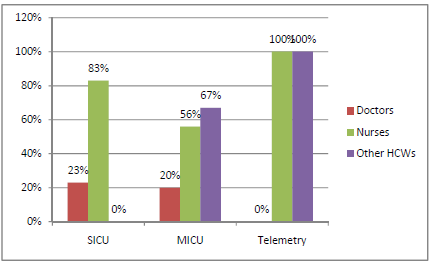 Isolates being monitored at MMC
Staphylococcus aureus including MRSA
Coagulase-negative staphylococci
Enterobacteriaceae (Enterobacter sp., Escherichia coli, Klebsiella pneumoniae)
Pseudomonas aeruginosa
Multi drug resistant organisms (MDROs)
Extended spectrum beta lactamases (ESBL +) gram negative organisms
Methicillin-resistant Staphylococcus aureus
Infectious agents in the health care setting are usually  transmitted via hands of the health care worker
Standard Precautions
Previously called Universal Precautions
Intended to prevent transmission of common infectious agents to HCW, patients and visitors in the health care setting
Assumes blood and body fluid of ANY patient could be infectious
Recommends Personal Protective Equipment (PPE) and other infection control practices to prevent transmission of infectious agents
PPE Use in Healthcare Settings
[Speaker Notes: Standard Precautions is an outgrowth of Universal Precautions.  Universal Precautions was first recommended in 1987 to prevent the transmission of bloodborne pathogens to healthcare personnel.  In 1996, the application of the concept was expanded and renamed “Standard Precautions.”  Standard Precautions is intended to prevent the transmission of common infectious agents to healthcare personnel, patients and visitors in any healthcare setting.  During care for any patient, one should assume that an infectious agent could be present in the patient’s blood or body fluids, including all secretions and excretions except tears and sweat.  Therefore appropriate precautions, including use of PPE, must be taken.   Whether PPE is needed, and if so, which type, is determined by the type of clinical interaction with the patient and the degree of blood and body fluid contact that can be reasonably anticipated and by whether the patient has been placed on isolation precautions such as Contact or Droplet Precautions or Airborne Infection Isolation.]
HAND HYGIENE
“the single most important practice to reduce the transmission of infectious agents in health care settings.” (CDC Atlanta, USA)
Important component of standard precautions
My five moments for hand hygiene
Before touching a patient
Before a clean/aseptic procedure
After body fluid exposure risk
After touching a patient
After touching patient surroundings
Proper hand hygiene technique
Wash visibly soiled hands with soap and water
Use the right amount of soap or hand gel - 3 ml should be sufficient
Observe adequate duration for hand hygiene – around 20 to 30 seconds is sufficient
Dry hands after hand hygiene
PPE used in Healthcare Settings
Gloves – protect hands
Gowns/aprons – protect skin and/or clothing 
Masks and respirators– protect mouth/nose 
Respirators – protect respiratory tract from airborne infectious agents
Goggles – protect eyes
Face shields – protect face, mouth, nose, and eyes
PPE Use in Healthcare Settings
[Speaker Notes: All of the PPE listed here prevent contact with the infectious agent, or body fluid that may contain the infectious agent, by creating a barrier between the worker and the infectious material.  Gloves, protect the hands, gowns or aprons protect the skin and/or clothing, masks and respirators protect the mouth and nose, goggles protect the eyes, and face shields protect the entire face.
The respirator, has been designed to also protect the respiratory tract from airborne transmission of infectious agents.  We’ll discuss this in more detail later.]
Expanded Precautions
Contact Precautions
Droplet Precautions
Airborne Infection Isolation
PPE Use in Healthcare Settings
[Speaker Notes: In some instances, healthcare personnel are required to wear PPE in addition to that recommended for Standard Precautions.  The three Expanded Precaution categories (formerly called Transmission-Based Precautions) where this applies are Contact and Droplet Precautions and Airborne Infection Isolation.]
Airborne transmission
Reduce the transmission of diseases spread by the airborne route
Droplet nuclei  (< 5 microns)
evaporated droplets
remain suspended in the air for some time
bound on dust particles
Diseases which spread by this mode include:
Open/active pulmonary tuberculosis (TB)
Measles
Chicken pox
pulmonary plague
hemorrhagic fever with pneumonia
Airborne precautions :
Implement standard precautions
Negative Pressure Room (Airbone Infection Isolation Room
Wear N95 respirators
special, high filtration, particulate respirator
Limit the movement and transport of the patient from the room for essential purposes only.
If transport is necessary, minimize dispersal of droplet nuclei by masking the patient with a surgical mask.
Droplet transmission
Occurs when there is adequate contact between the mucous membranes of the nose and mouth or conjunctivae of a susceptible person and large particle droplets (> 5 microns).
Droplets generated during coughing, sneezing, talking or when HCW perform tracheal suctioning.
Infections transmitted by this route include pneumonias, pertussis, diphtheria, influenza type B, mumps, and meningitis.
Droplet precautions:
Implement standard precautions!
Place patient in a single room (or in a room with another patient infected by the same pathogen).
Wear a surgical mask when working within 1-2 meters of the patient.
Place a surgical mask on the patient if transport is necessary.
Special air handling and ventilation are not required to prevent droplet transmission of infection.
Contact transmission
Occurs when there is physical contact between an infected person and a susceptible person, and the physical transfer of microorganisms
Susceptible person is infected from contact with a contaminated surface
Diseases which are transmitted by this route include colonization or infection with:
Multiple antibiotic resistant organisms
Enteric infections and
Skin infections
Contact precautions to be taken:
Implement standard precautions!
Place patient in a single room (or in a room with another patient infected by the same pathogen).
Wear clean, non-sterile gloves (and gown) when entering the room.
Limit the movement and transport of the patient from the room;
Patients should be moved for essential purposes only
If transportation is required, use precautions to minimize the risk of transmission.
HAND HYGIENE
“the single most important practice to reduce the transmission of infectious agents in health care settings.” (CDC Atlanta, USA)
Important component of standard precautions
Thanks!
For any questions on infection control please contact any member of the Infection Control Committee or the Infection Prevention Control Unit